NEUROETHICS FOUNDATION
CREATING 
POST-DARWINIAN LIFE
Could two small genetic tweaks get rid of most of the world’s physical and mental pain?
DAVID PEARCE
Human Genetic Experimentation
Is it ethical to create children who will suffer a terrible genetic disease (aging), multiple intellectual handicaps, and terrible mental and physical pain?
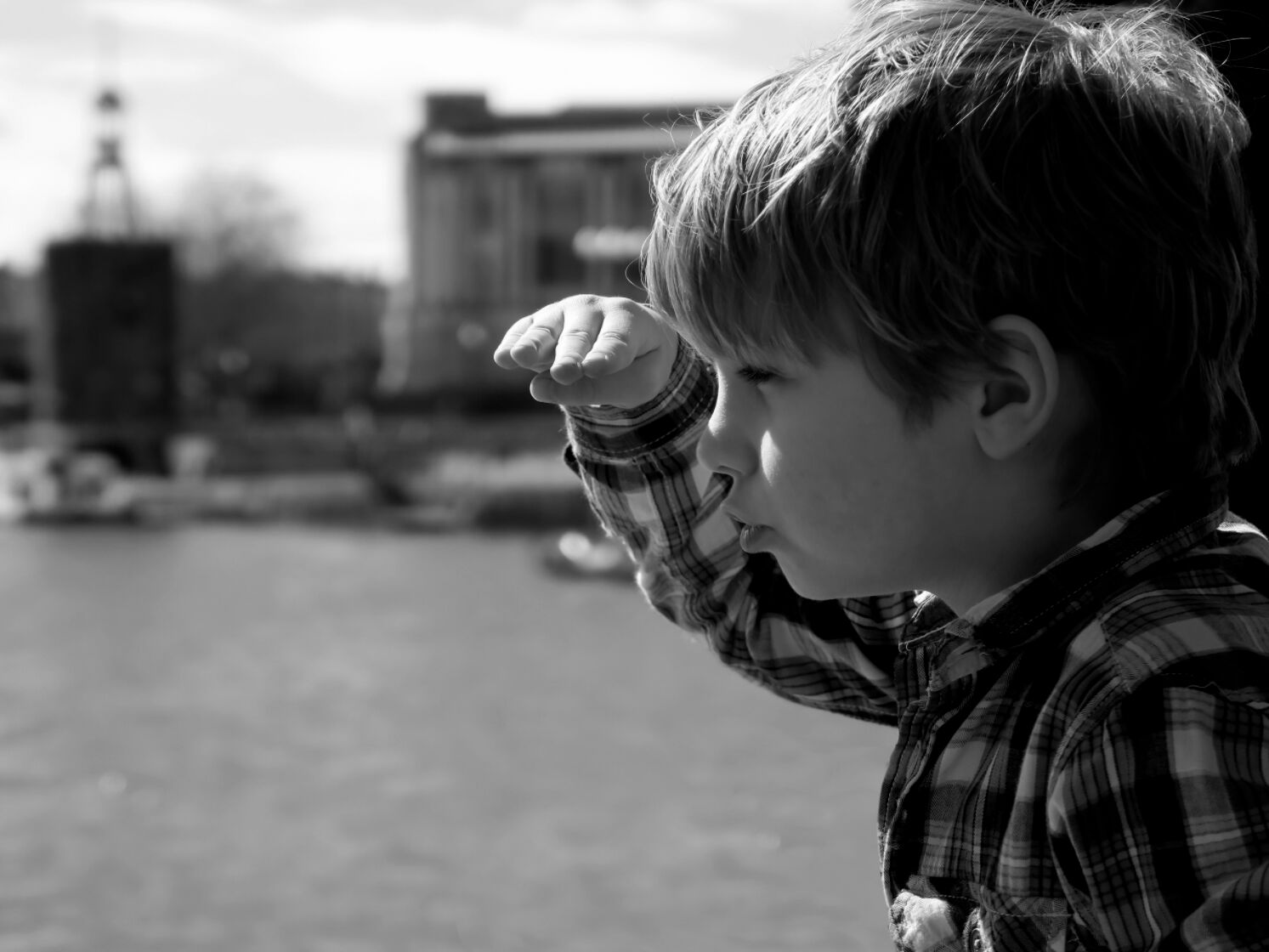 Yes. 
Life is wonderful!
TIME FOR A MORATORIUM ON RECKLESS GENETIC EXPERIMENTS?
Antinatalism won’t solve the problem of suffering. Staying child-free - or adopting - imposes selection pressure in favour of baby-making.
Used CRISPR 
gene-editing technology to tweak the DNA of human embryos during in vitro fertilization.
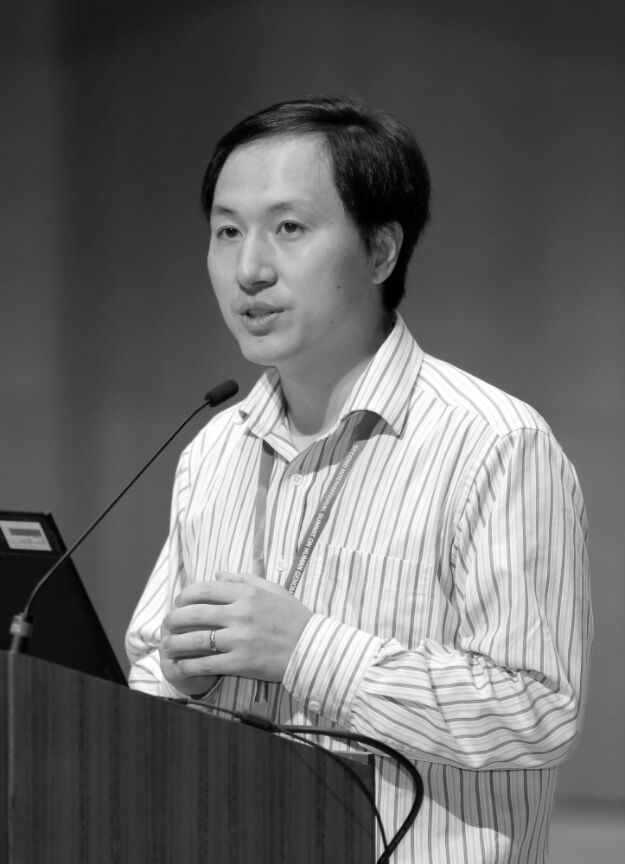 "This experiment is monstrous.”
(Julian Savulescu, Medical Ethicist, University of Oxford)
He Jiankui
FAAH and the newly-discovered FAAH-out gene
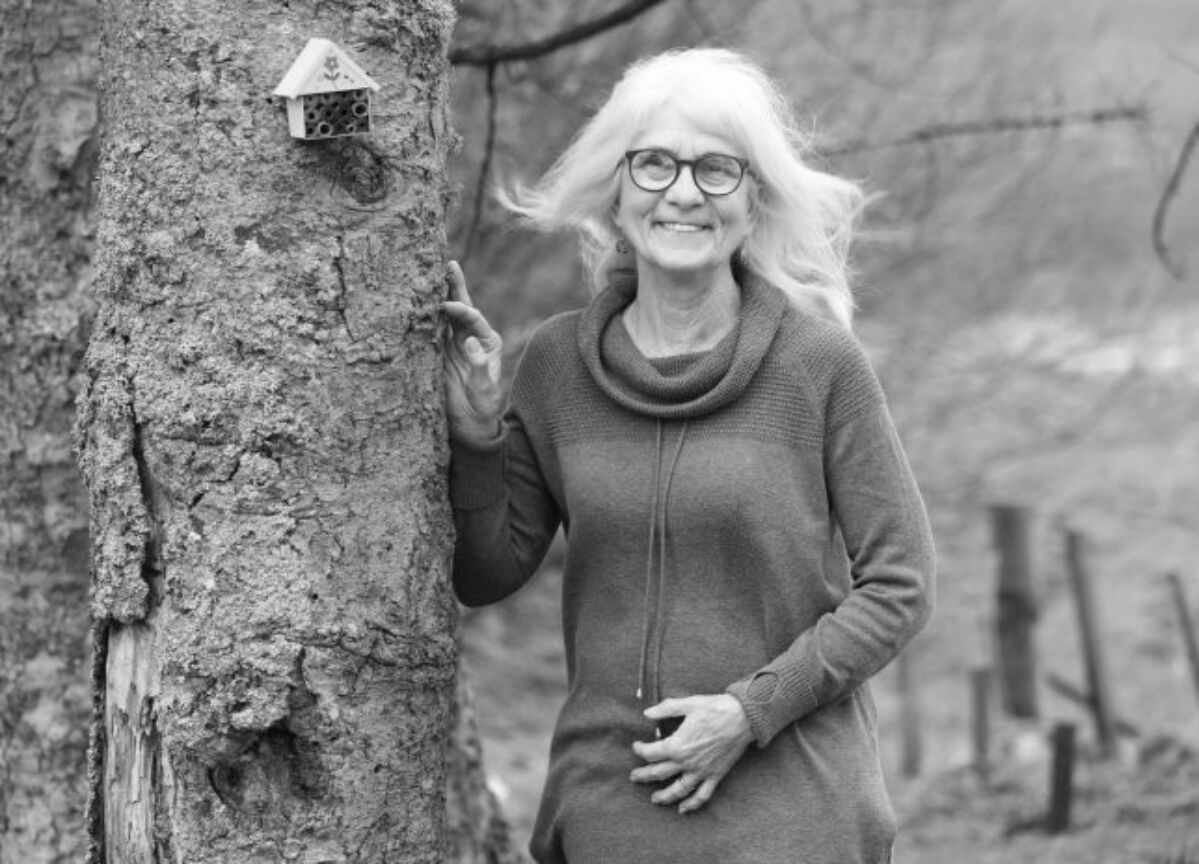 Jo Cameron
72 year old vegan
Retired school teacher
Experiences almost no physical or mental pain
Childbirth "felt like a tickle"
Chronic mild euphoria
Information-sensitive gradients of well-being
FAAH and FAAH-OUT genes
Absence or underactivity of the FAAH gene is associated with reduced pain-sensation.
Accelerated wound-healing
Rapid extinction of fearful memories
Reduced anxiety
High hedonic set-point
Lifelong happy mood
Delayed aging 
Anandamide increases neurogenesis
Fatty acid amide hydrolase
The FAAH enzyme breaks down anandamide (Sanskrit for "joy, bliss, or happiness")
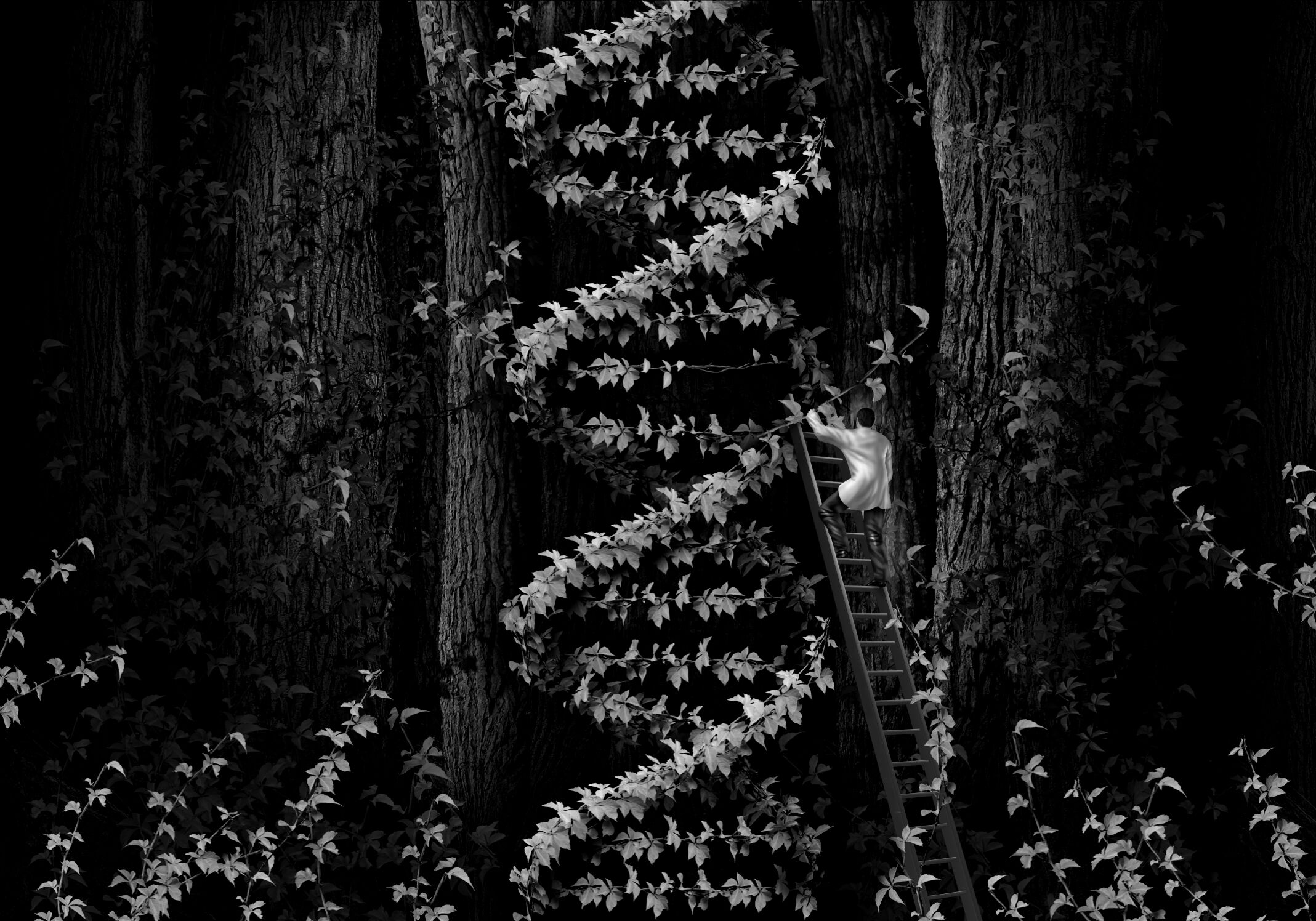 PROPOSAL
Large well-controlled clinical trials of CRISPR babies with FAAH and FAAH-OUT mutations.
GOAL
All prospective parents should be offered genetic screening, counselling and access to CRISPR genome-editing for happy, healthy babies.
RISKS OF HUMAN GENETIC EXPERIMENTATION
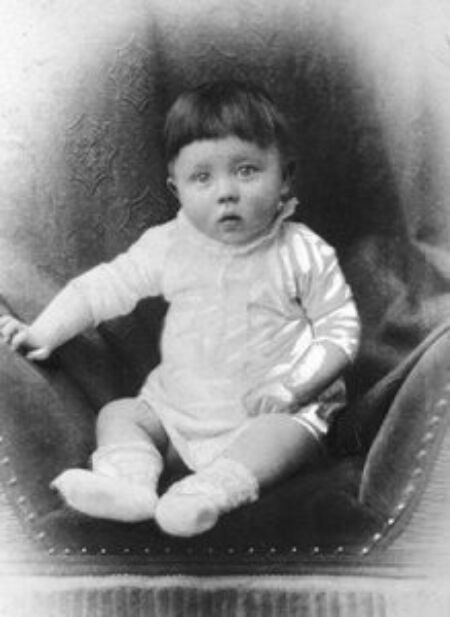 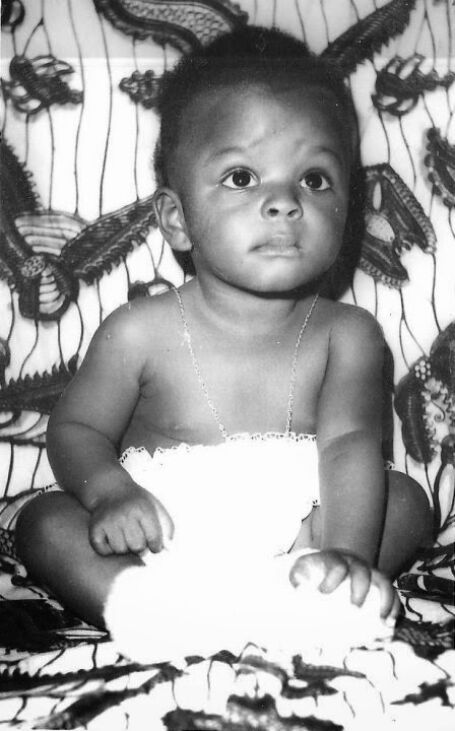 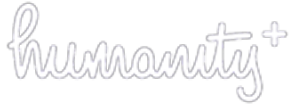 TRANSHUMANISM
Towards a “Triple S” Civilisation of 
Superhappiness, Superlongevity and Superintelligence
abolitionist.com
humanityplus.org
neuroethics.com